CS4101 Introduction to Embedded SystemsLab 11: Task Synchronization
Prof. Chung-Ta King
Department of Computer Science
National Tsing Hua University, Taiwan
Outline
In this lab, we will learn...
Quick review of counting semaphore and mutex
More sensors:
RFID, IR Remote 
How to implement a shared space between multiple tasks on Arduino using semaphores?
1
Counting Semaphores
Typically used for two things:
Counting events:
An event handler will 'give' a semaphore each time an event occurs, and a handler task will 'take' a semaphore each time it processes an event
Resource management:
The count value indicates number of available resources
To get a resource, a task must obtain (take) a semaphore 
When a task finishes with the resource, it 'gives' the semaphore back
SemaphoreHandle_t xSemaphoreCreateCounting(     UBaseType_t uxMaxCount,     UBaseType_t uxInitialCount)
2
Counting Semaphore Example (1/2)
3
Counting Semaphore Example (2/2)
4
Mutex
Mutexes are used for mutual exclusion, so that only one task at a time uses a shared resource, e.g., file, data, device, ...
To access the shared resource, a task locks the mutex associated with the resource 
The task owns the mutex until it unlocks the utex
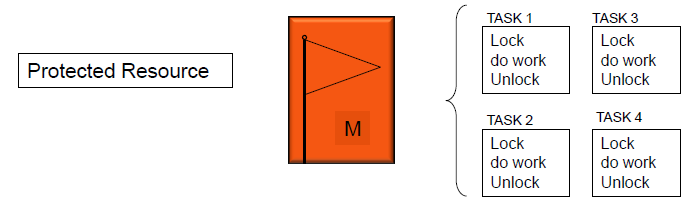 5
Mutex
Mutex acts like a token used to guard a resource
When a task wishes to access the resource, it must first obtain ('take') the token
When the task has finished with the resource it must 'give' the token back - allowing other tasks the opportunity to access the same resource
Mutex may cause a high priority task to be waiting on a lower priority one
Even worse, a medium priority task might be running and cause the high priority task to not meet its deadline!
Priority inversion problem
6
Priority Inversion: Case 1
Assume priority of T1 > priority of T9
If T9 has exclusive access, T1 has to wait until T9 releases resource  inverting priority  can raise priority of T9
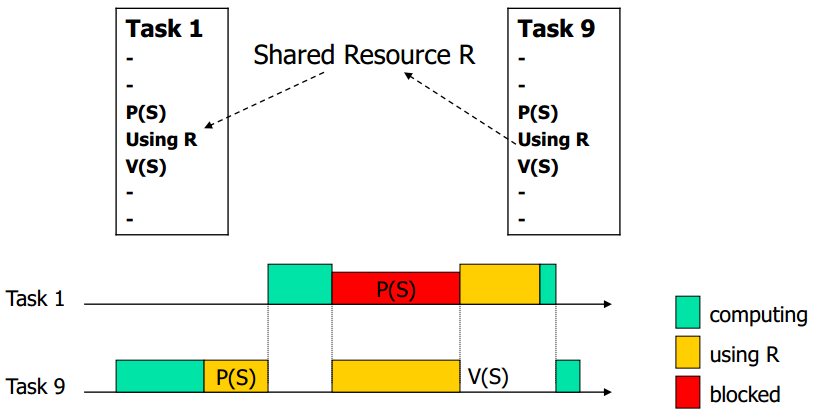 T1 has higher priority and preempts T9
Critical section
(critical section)
7
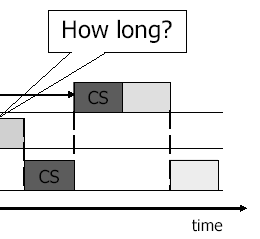 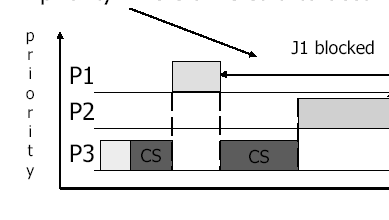 Priority Inversion: Case 2
A medium-priority task preempts a lower-priority task which is using a shared resource on which a higher priority task is blocked
 If the higher-priority task would be otherwise ready to run, but a medium-priority task is currently running instead, a priority inversion is occurred
8
Solving Priority Inversion
Priority inheritance
If a high priority task blocks while attempting to obtain a mutex (token) that is currently held by a lower priority task, then the priority of the task holding the token is temporarily raised to that of the blocking task
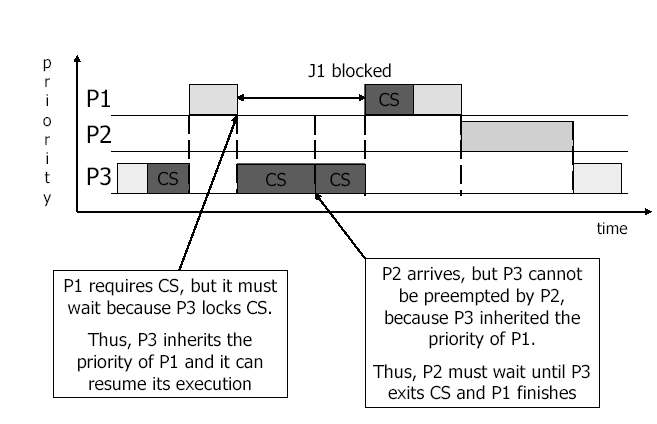 9
Example of Mutex (1/3)
10
Example of Mutex (2/3)
11
Example of Mutex (3/3)
12
Outline
In this lab, we will learn...
Quick review of mutex
More sensors:
RFID, IR Remote 
How to implement a shared space between multiple tasks on Arduino using semaphores?
13
IR Remote
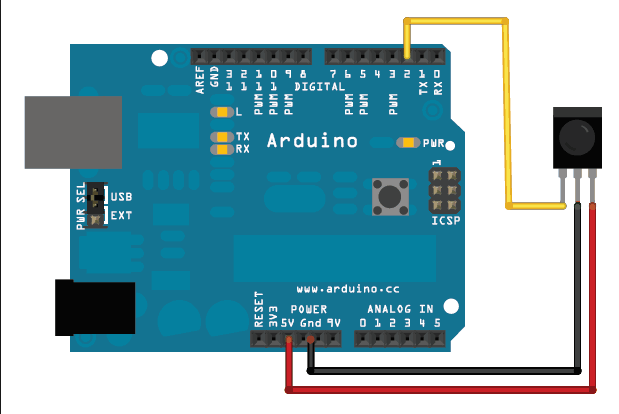 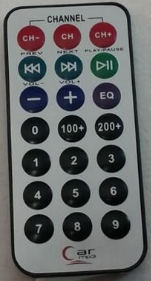 14
Sample Code: IR Remote
15
[Speaker Notes: irrecv.decode(&results): Attempt to receive a IR code. Returns true if a code was received, or false if nothing received yet. When a code is received, information is stored into "results".
results.decode_type: Will be one of the following: NEC, SONY, RC5, RC6, or UNKNOWN. results.value: The actual IR code (0 if type is UNKNOWN) results.bits: The number of bits used by this code results.rawbuf: An array of IR pulse times results.rawlen: The number of items stored in the array]
RFID-RC522
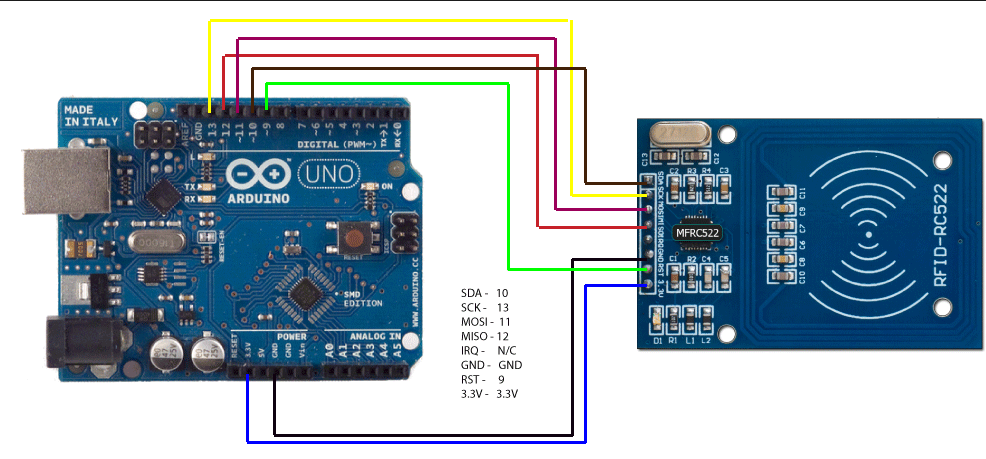 Go to https://github.com/miguelbalboa/rfid to download the library and unzip the folder to //Arduino/libraries
16
Sample Code: RFID-RC522
17
[Speaker Notes: The Serial Peripheral Interface Bus or SPI bus is a synchronous serial data link standard named by Motorola that operates in full duplex mode. Devices communicate in a master/slave mode where the master device initiates the data frame. Multiple slave devices are allowed with individual slave select (chip select) lines using a pin for each device. The begin() method starts SPI communication.]
Sample Code: RFID-RC522
18
[Speaker Notes: UID = Unique IDPICC = Proximity Integrated Circuit Card (RFID Tag itself) 1 Kb Tags can hold data up to about 1 Kb exact usable space less because of UID. UID generally can be 4 byte or 7 byte, maybe more.]
Outline
In this lab, we will learn...
Quick review of mutex
More sensors:
RFID, IR Remote 
How to implement a shared space between multiple tasks on Arduino using semaphores?
19
Basic 1  (40%)
Make the IR remote to be interrupt-driven
Whenever the IR remote is pressed, an interrupt is generated, which wakes up a read-digits task using a binary semaphore.
The read-digits task will read 4 consecutive digits from the IR remote and print them on the LCD display. (Ignore keys that are not digits.)
Do the same to RFID-RC522 using a read-id task, except that the task prints the card UID instead.
20
Basic 2  (60%)
Instead of letting read-digits and read-id tasks print to the LCD display, let them write to either one of two buffers.
Each buffer is an array that can hold 10 characters
Create a display task will read the text from the filled buffer and print it on the LCD display.
Create yet another task, read-char, that will write to the buffer with “aaaaa” and “bbbbb” alternatively every second.
Use counting semaphores to allow data communicated between sender and receiver tasks.
21